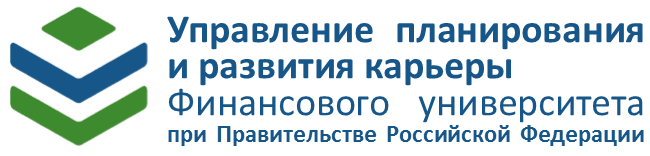 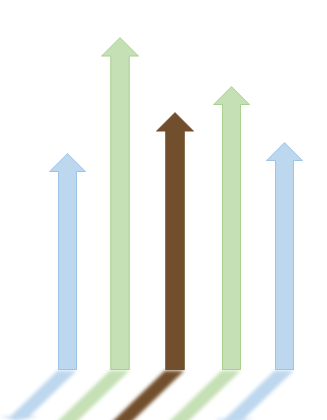 Организация и проведение практики обучающихся Финансового университета в 2017/2018 учебном году
Охтова Ирина Мухадиновна
Начальник Управления планирования и развития карьеры
Заседание Учебно-методического совета
10 октября 2017 г.
14 сентября 2016 г.
Документы, регламентирующие порядок организации и проведения практики обучающихся
Федеральные государственные образовательные стандарты высшего образования, Образовательные стандарты высшего образования Финуниверситета
Приказ Минобрнауки России от 27.11.2015 № 1383 «Об утверждении Положения о практике обучающихся, осваивающих основные профессиональные образовательные программы высшего образования» 
Приказ Минобрнауки России от 05.04.2017 № 301 «Об утверждении Порядка организации и осуществления образовательной деятельности по образовательным программам высшего образования – программам бакалавриата, программам специалитета, программам магистратуры» 
Устав Финуниверситета (утверждён Постановлением Правительства Российской Федерации от 14.07.2010 № 510)
Приказ Финуниверситета от 26.10.2016 № 2064/о «Об утверждении Положения о практике обучающихся, осваивающих образовательные программы высшего образования – программы бакалавриата и программы магистратуры в Финансовом университете»
2
Документы, регламентирующие порядок организации и проведения практики обучающихся
Приказ Финуниверситета от 13.04.2017 № 0782/о «Об утверждении Порядка разработки и утверждения образовательных программ высшего образования – программ бакалавриата и программ магистратуры в Финансовом университете» (раздел VI. Требования к формированию рабочих программ практик) 
Приказ Финуниверситета от 18.02.2016 № 0288 «О приведении образовательных программ по направлению подготовки «Менеджмент» (уровень бакалавриата) в соответствие с образовательным стандартом высшего образования Финансового университета»
Приказ Финуниверситета от 07.11.2016 № 2145/о «Об утверждении Порядка оплаты проезда и суточных при проведении выездной практики обучающихся Финансового университета»
Приказ Финуниверситета от 16.03.2017 № 0485/о «Об организации учебного процесса в 2017/2018  учебном году по очной форме обучения» Приказ Финуниверситета от 05.07.2017 № 1411/о  «О внесении изменений в приказ Финуниверситета от 16.03.2017 № 0485/о»
Учебные планы, календарные учебные графики
3
Сроки проведения практики, включая защиту отчётов
4
Договоры по практике
Практика обучающихся организовывается и проводится Финансовым университетом на основе договоров с организациями. 
При прохождении практики по месту трудовой деятельности – договор либо письмо от организации о предоставлении места практики (Приказ Финансового университета от 26.10.2016 № 2064/о «Об утверждении Положения о практике обучающихся, осваивающих образовательные программы высшего образования – программы бакалавриата и программы магистратуры в Финансовом университете»)

Утверждены две формы договоров:
- договор на проведение практики обучающихся (долгосрочный)
- договор на проведение практики обучающегося (индивидуальный)
5
Этапы организации и проведения практики
Определение ответственных за организацию и проведение практики от департаментов/кафедр  (департаменты/кафедры, УПиРК)
Разработка и актуализация программ и методических материалов для организации практики и их размещение на сайте Финуниверситета (департаменты/кафедры, УПиРК)
сентябрь-октябрь
Формирование и актуализация баз практик Финуниверситета (УПиРК)
Проведение совещания с ответственными от департаментов/кафедр по вопросам организации и проведения практики (УПиРК)
Проведение собраний со студентами по вопросам организации и проведения практики (деканаты, департаменты/кафедры, УПиРК)
6
Организация и проведение практики
Сбор заявлений от обучающихся о предоставлении мест практики и писем-подтверждений от организаций (департаменты/кафедры)
Предоставление УПиРК списков и резюме в электронном виде обучающихся по программам магистратуры, которым необходимо предоставить места практики – до 15 ноября 2017 г. (департаменты/кафедры)
ноябрь-декабрь
Предоставление УПиРК списков и резюме в электронном виде обучающихся по программам бакалавриата, которым необходимо предоставить места практики – до 29 ноября 2017 г. (департаменты/кафедры)
Распределение обучающихся, не имеющих места практики, по базам практик (департаменты/кафедры, УПиРК)
Оформление необходимой документации (заключение договоров на проведение практики, формирование списков) (департаменты/кафедры, УПиРК)
Подготовка проектов приказов о направлении студентов, обучающихся по программам магистратуры, для прохождения практики и назначении руководителей – до 25 декабря 2017 г. (департаменты/кафедры)
7
Организация и проведение практики
январь
Подготовка проектов приказов о направлении обучающихся по программам бакалавриата для прохождения практики и назначении руководителей –  до 22 января 2018 г. (департаменты/кафедры)
Обеспечение обучающихся необходимыми методическими материалами: программа практики, график (план) проведения практики, индивидуальное задание (департаменты/кафедры)
Контроль за соблюдением сроков проведения практики и соответствием ее содержания требованиям, установленным ОП ВО (департаменты/кафедры)
февраль - апрель
Оказание методической помощи обучающимся при выполнении индивидуальных заданий, сборе материалов к ВКР в ходе прохождения практики и оформлению результатов практики (департаменты/кафедры)
Защита отчетов по практике, оценка результатов прохождения практики обучающихся (департаменты/кафедры)
май
Рассмотрение на заседаниях департамента/кафедры итогов проведения практики (департаменты/кафедры)
Рассмотрение на Ученом совете факультета хода и итогов проведения практики (деканаты, департаменты/кафедры)
Проведение мониторинга организации и проведения практики обучающихся Финансового университета (УПиРК)
8
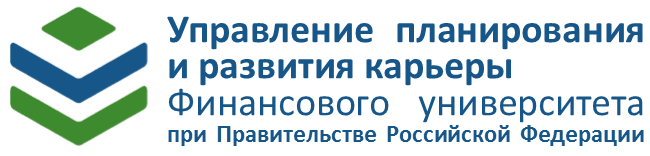 Спасибо за внимание!
praktika@fa.ru 
8 (499) 270-46-46
9